Cardinal symptoms in cardiology 
. . . an analysis
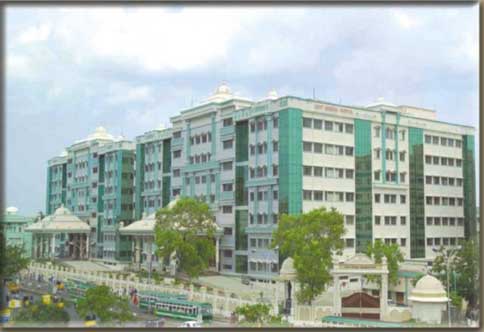 Dr S Venkatesan .MD,DM
Madras Medical  college
SIMS  March 4 th 2016
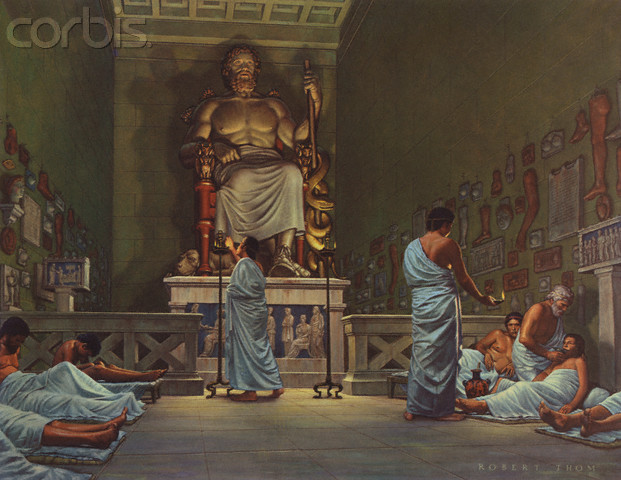 Ancient medicine
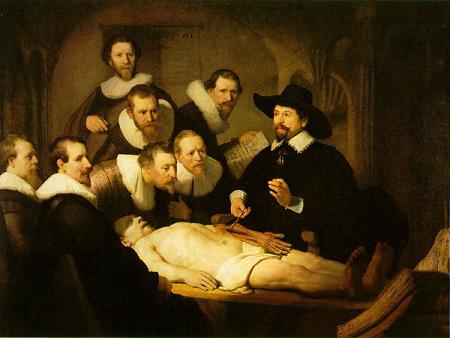 Early scientific medicine
Emergence of modern  medicine
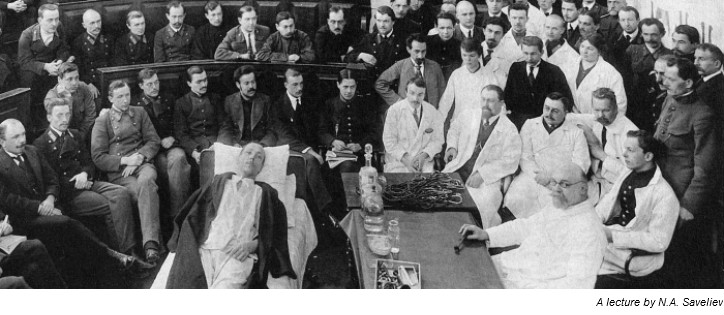 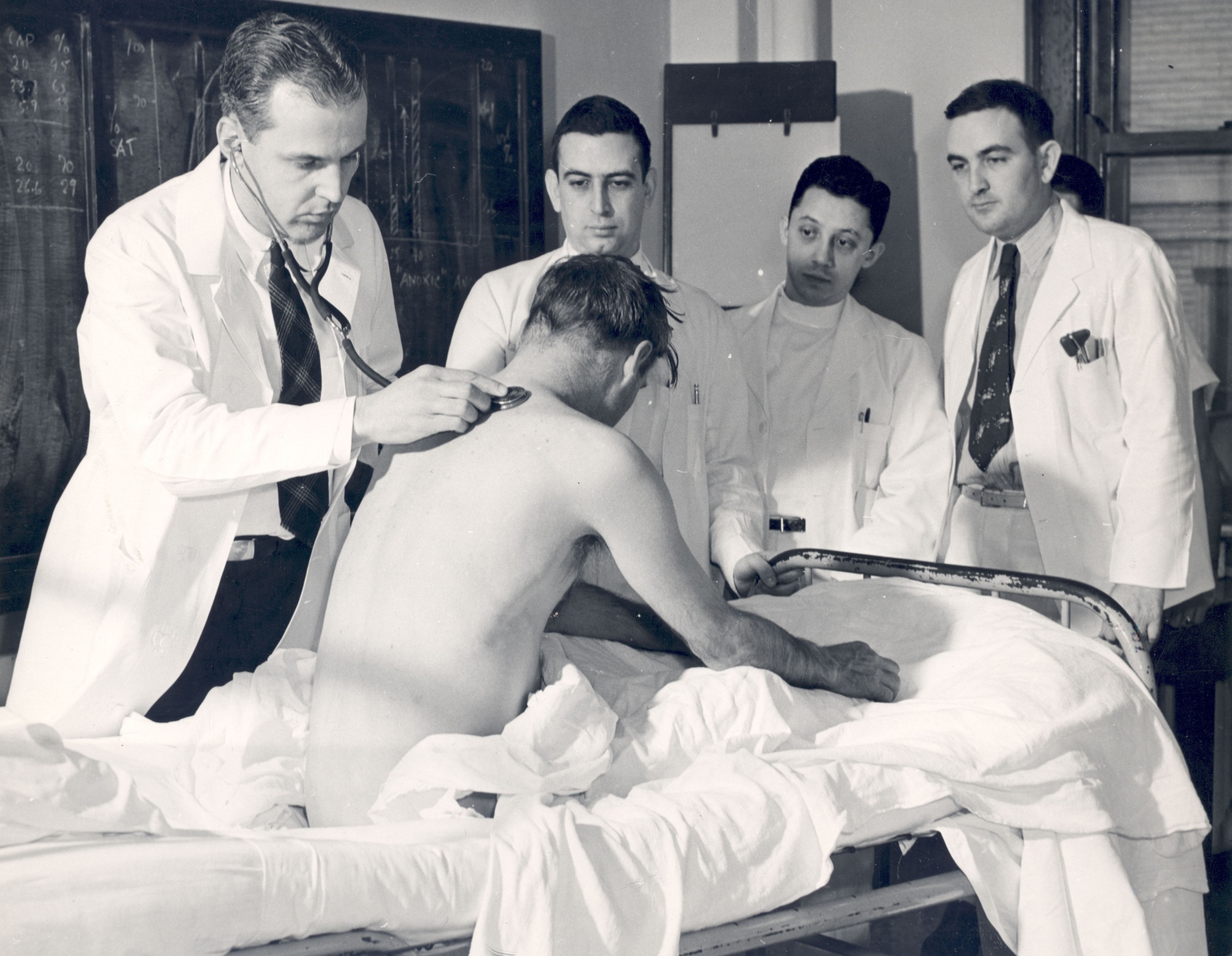 Bed side medicine
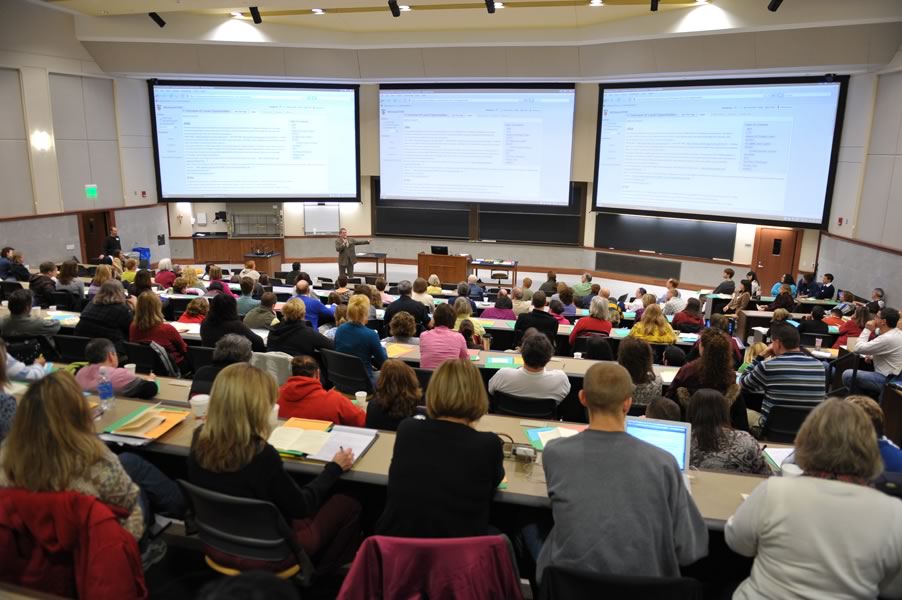 Moving away  . . . Again
Gadget guided medical teaching !
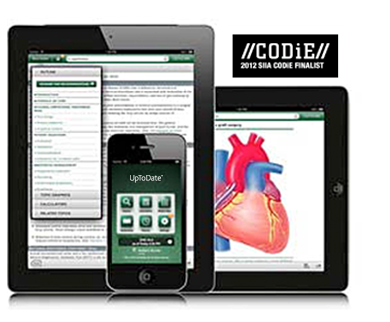 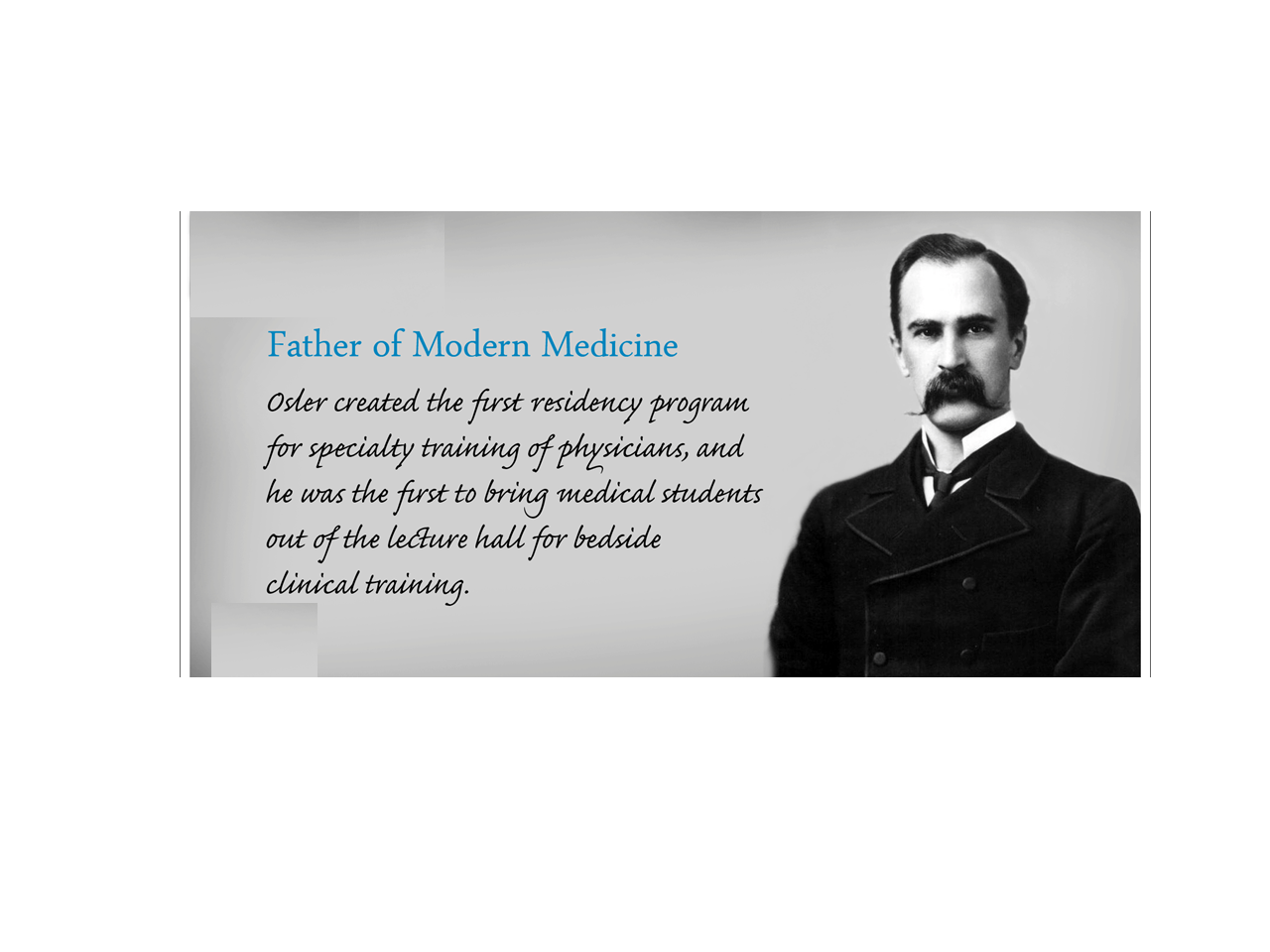 William Osler   (1849-1919)
"Listen to your patient, he is telling you the diagnosis,”
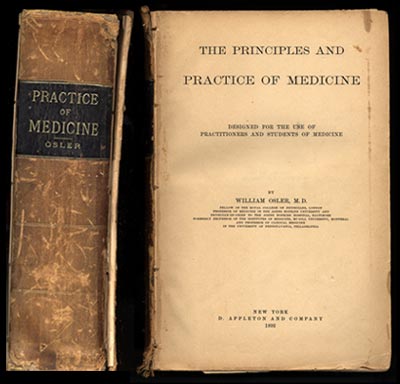 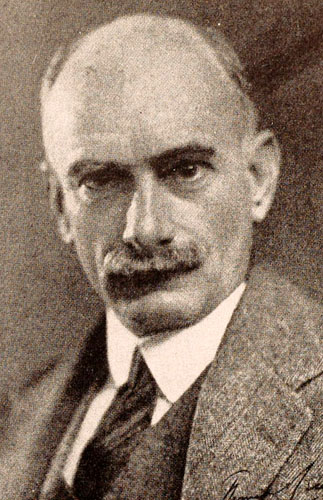 “The very essence of cardiovascular medicine is the recognition of early heart failure !
Sir Thomas Lewis 1881 –1945
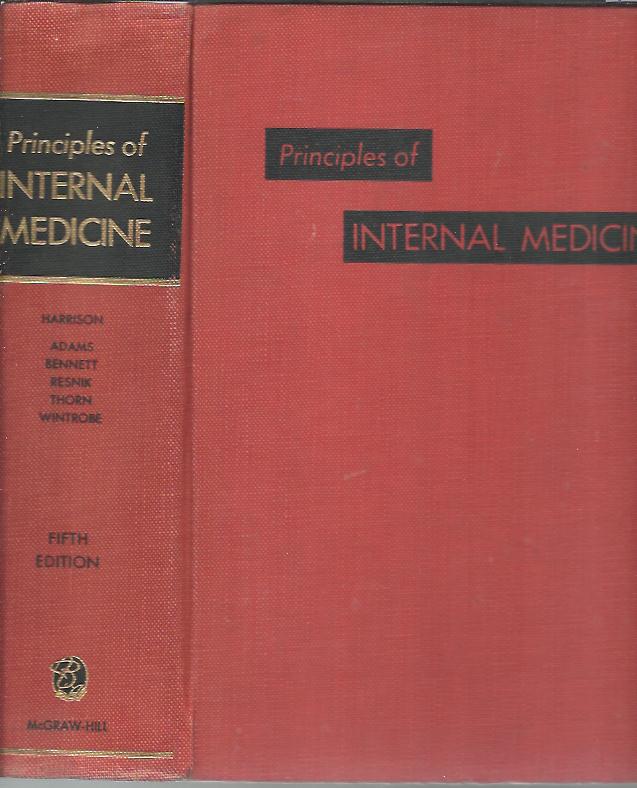 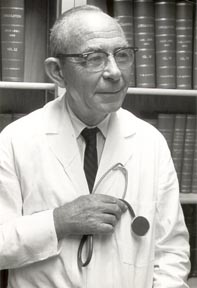 Tinsley Harrison 

1900-1978

University of Alabama
Cardinal symptoms
Dyspnea
Chest pain 
Palpitation 
Syncope 
Fatigue
Dyspnea and Mechanism of Dyspnea
DEFINITIONS OF DYSPNEA
conscious sensation that results from an unusual perception of discomfort during breathing.
Heart Failure- A Companion to Braunwald

 abnormally uncomfortable awareness of breathing
Harrison's Principles of Internal Medicine, 16th Edition
Dyspnea
Grading
Mechanism
Timing  
Onset/offset 
Heart vs Lung 
Localizing value
Systemic (Anemia etc)
Grading of dyspnea
NYHA 
MRC
ATS
Borg
Yale 
Minnesota
Subjective vs Objective
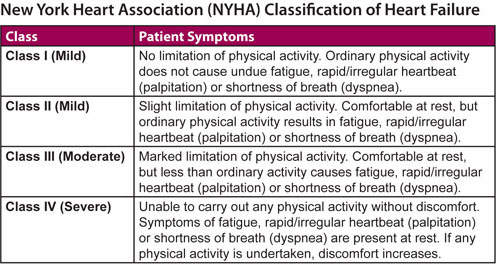 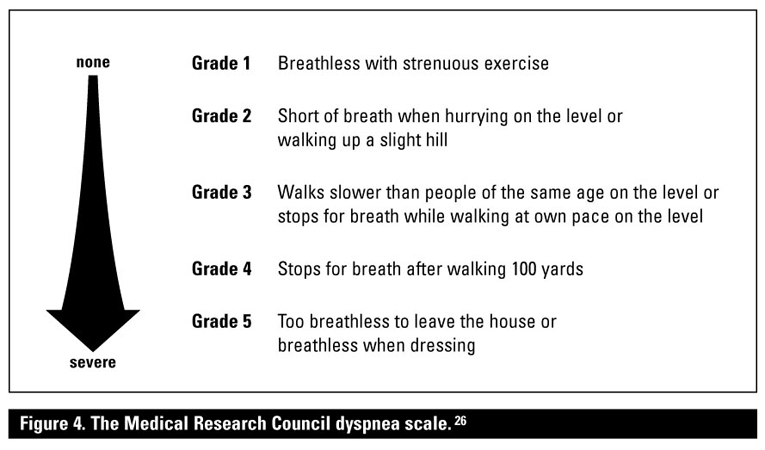 MECHANISMS OF DYSPNEA
DYSPNEA INVOLVES
 CENTRAL, 
PERIPHERAL, 
CHEMORECEPTOR MECHANISMS.
High control of sensory cortex
Conscious
Interinduvidual variation
Sensory cortex
Psychological
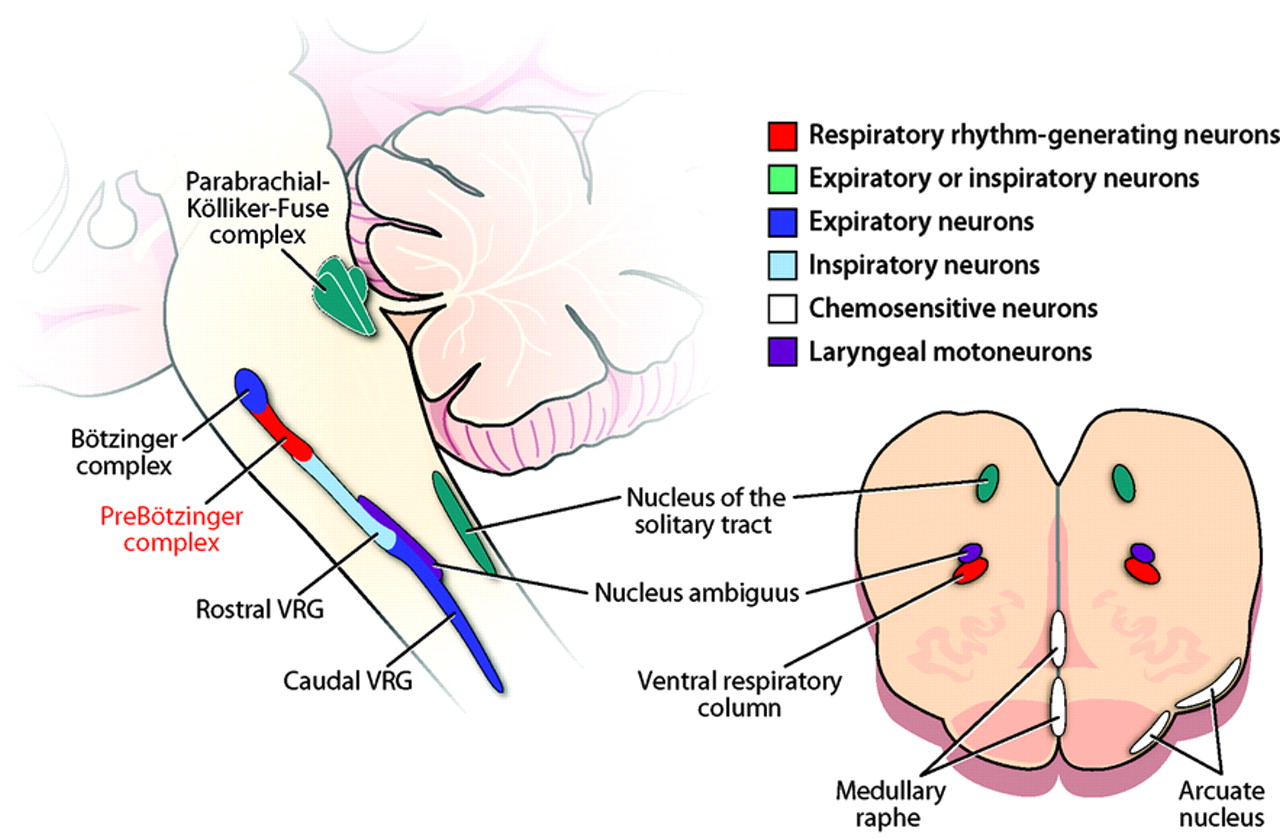 Intrathoracic Receptors
J Receptors or Pulmonary C fiber receptor
Pulmonary strech receptors
Lung irritant receptors
Pulmonary arterial baroreceptors
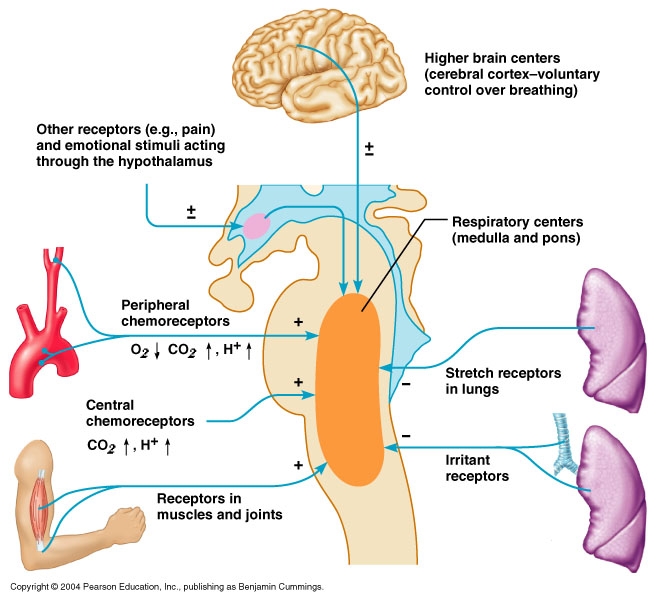 General mechanisms of dyspnea
Decreased Lung compliance 
 Decreased air volume 
 Increased Airway resistance 
 Respiratory muscle fatigue
Suggestive of pulmonary
Cough with expectorant
Wheezing
Fever
Weight loss
Pleuritic type of pain
Seasonal variation
Responds to bronchodilator
Suggestive of cardiac
PND and orthopnea
Associated syncope, palpitation, anginal pain
Rapid progression of symptoms
Little cyanosis with severe dyspnea
Response to diuretics
Chyne-stroke breathing
Massive  cardiomegaly :  When  heart encroach lungs   . . .
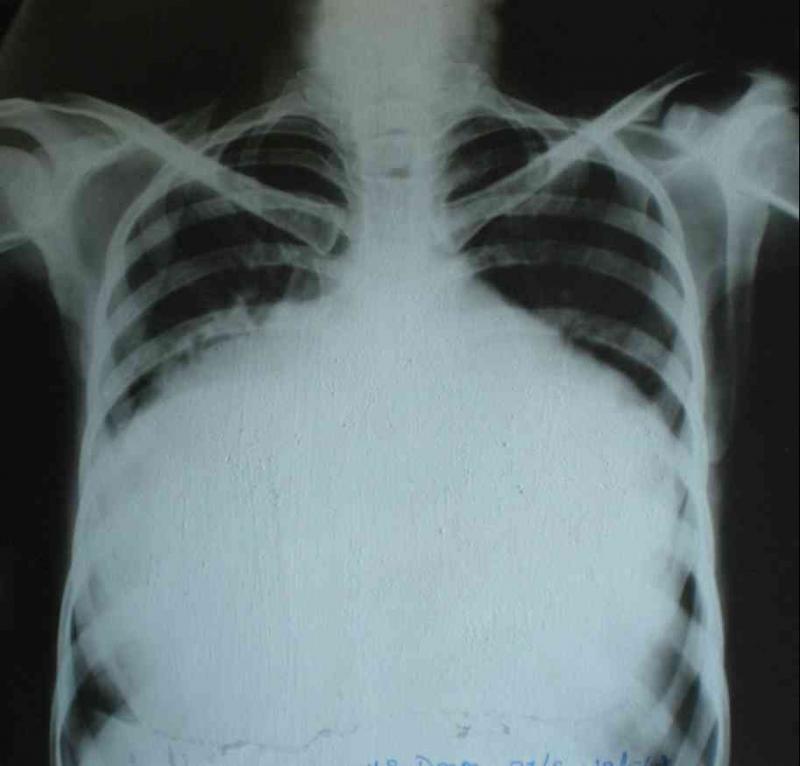 LIKELY MECHANISMS IN SELECTED CONDITIONS
Does  dyspnea  has localising  value ?
Left heart
Right heart
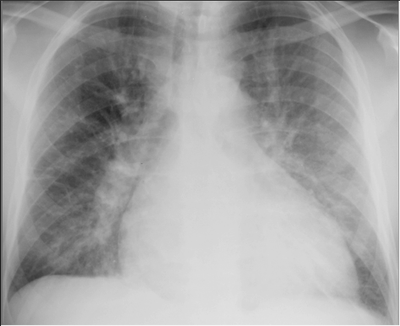 Mechanism of PAROXYSMAL NOCTURNAL DYSPNEA
Depression of respiratory centre
CATECHOLAMINE SURGE  (?night mare)
 Augmented venous return from lower limbs-pulmonary and capillary pressure increases –increase  interstitial edema(Slow redistribution)
Mechanism in Orthopnea
Augmented venous return
pulmonary and capillary pressure increases 
interstitial edema (fast Redistribution)-400 ml
Elevation of diaphragm
Occur 1-2 min of recumbency
Improves on sitting up
Grading PND and orthopnea :Where does it fit in NYHA ?
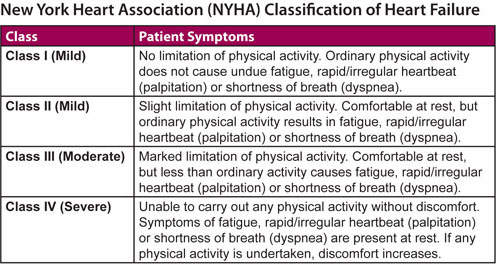 PND –New observations


 Acute diastolic dysfunction 
 Reversible episodes of  Pulmonary edema
 PCWP variable 
 Hidden CAD commoner than expected
 Some events may precipitate an ACS (Circadian)
Dyspnea  and  LVEDP  relationship ?
Dyspnea in systolic  vs diastolic  dysfunction ?
Dyspnea  in Right heart disease
Always  difficult  to explain 
Dead space increased 
Low V/Q 
Respiratory muscle fatigue
PFO  
RV dysfunction –(RV stretch receptors ?)
Dyspnea in congenital heart disease
TOF
Biochemical (Hypoxic) 
RV dysfunction ?
Exertional vs rest 
Multi factorial
Other forms of dyspnea
Platypnea: dyspnea in upright position (Pul.embolism) 
Trepopnea: dyspnea in one lateral decubitus position (Mobile clots) 
Dyspnea Equivalent
Dyspnea  equivalent ?


 Cough 
 Extreme fatigue
 Other signs of hypoxia
 Violent behavior , ACS delirium
Elderly /lacunar infarct  /  Selective  right  amygdala lesion  may mask dyspnea
Acute  dyspnea in ICU
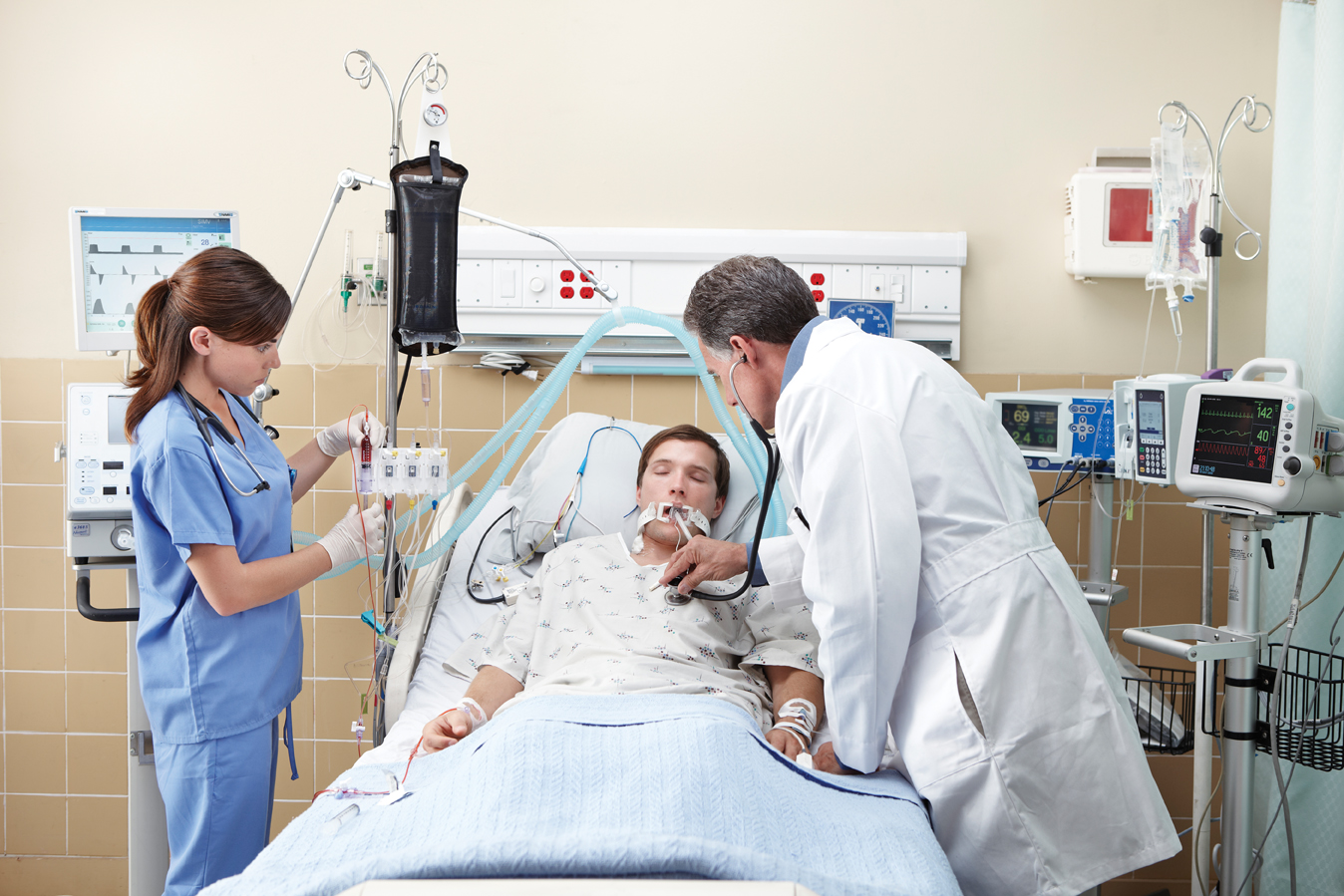 Don’t blame the heart always
In an Anemic patient with COPD and CKD with LV dysfunction and who is hypoxic
What is the mechanism of dyspnea ?
Biochemical  screening  for dyspnea ?
Can NT-Pro BNP  beat  clinical Acumen ?
Dyspnea – Summary
A non specific entity ? 
Brings bulk of the heart ailment to a physician
Mechanism are  varied  
Systemic factors are common 
Try to localize the origin from the heart
Fatigue
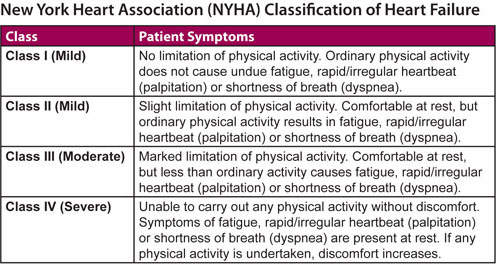 Fatigue  


  Physical  vs   Mental
Efficacy of the effector muscle

 Mismatch of cardiac output during exercise, 

 Muscle and microcirculatory deconditioning,

 Neuroendocrine dysfunction.(TNF)

 Associated metabolic disorders.
Chest pain
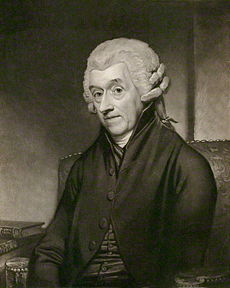 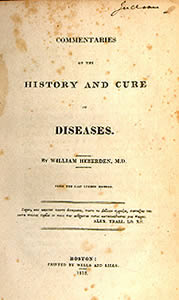 “Dolor pectoris" to the Royal College of Physicians in 1768
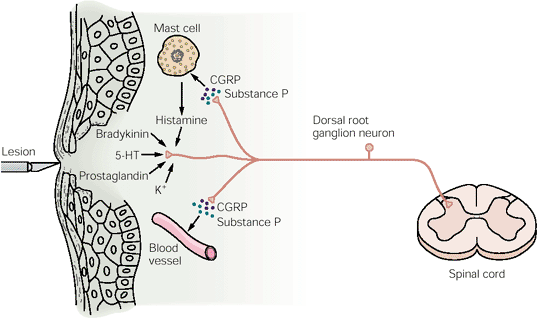 Chest Pain - Genesis

Original  Sensation 

Reaction to that  sensation

(Strongly Influenced by  Autonomic /Cortical Influence) 

Visceral  pain  -  Type C unmylinated fibres

Cutaneous pain – Fast myelinated fibres
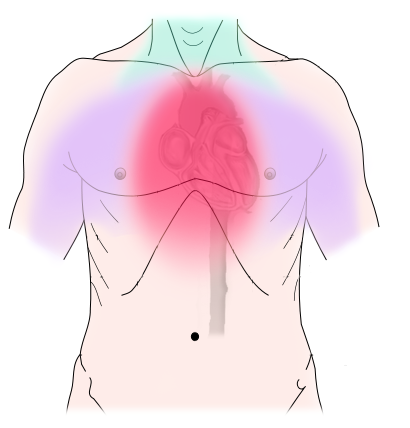 Compressing
Constricting 
Squeezing
Strangling 
Band like
Non cardiac :  Pricking / Lightening /Catching
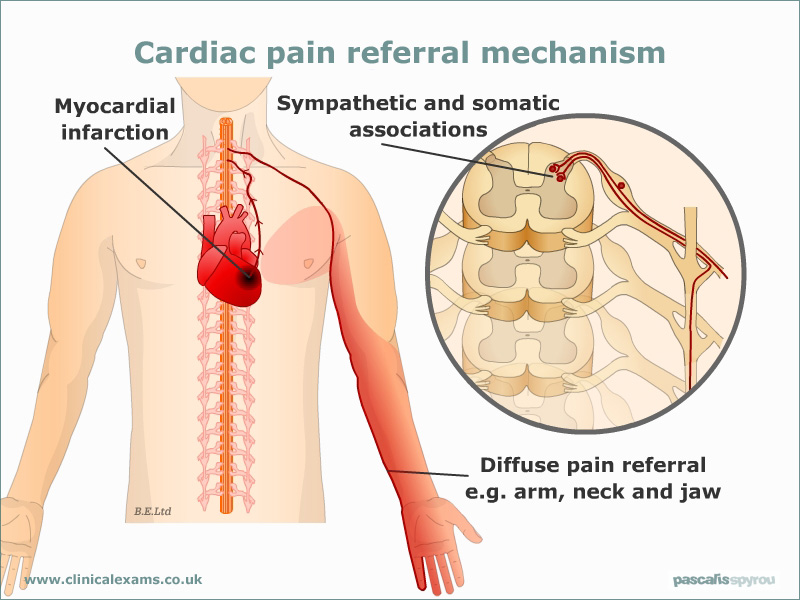 T1 - T5 segments ( Range C3 -T10)
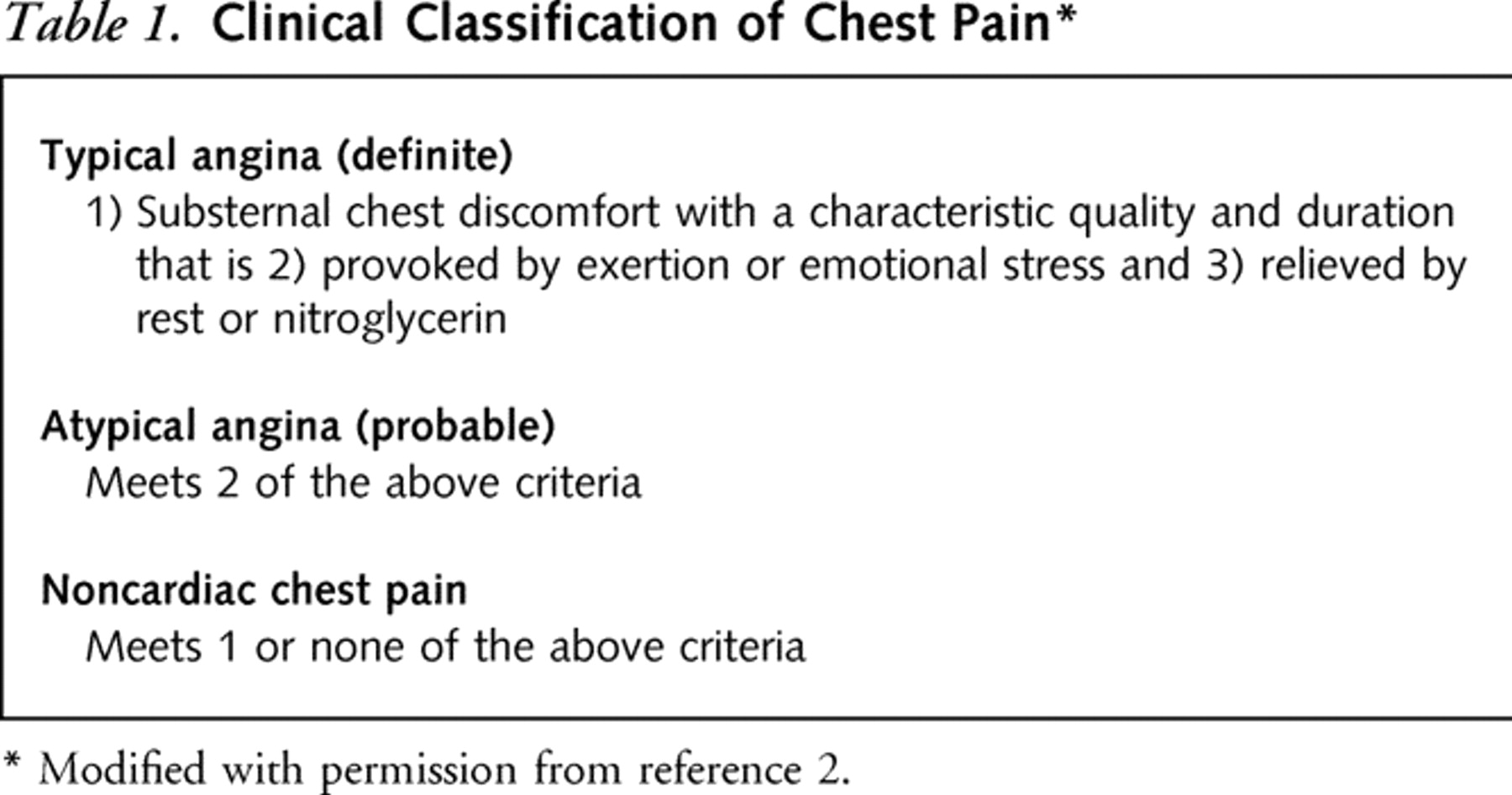 Diamond and Forrester  NEJM 1979  Prediction rule
Acute  coronary  pain syndromes
Pre- Infarction angina vs Infarct pain
  Post infarction angina
  Re-infarction 
  Pericarditis  
  Infarct expansion 
  Coronary dissections/Plaque fissure /Ruptures
Pre-infarction  Angina
                  vs 
          Infarct  pain
Time window errors !
Associated  phenomenon
Sympathetic
Anxiety /Fear/ tachycardia/Sweating
Hypertension  
Parasympathetic
Nausea/Vomiting/ Bradycardia/Hypotension
Localising value of Angina 
RCA vs LAD ?
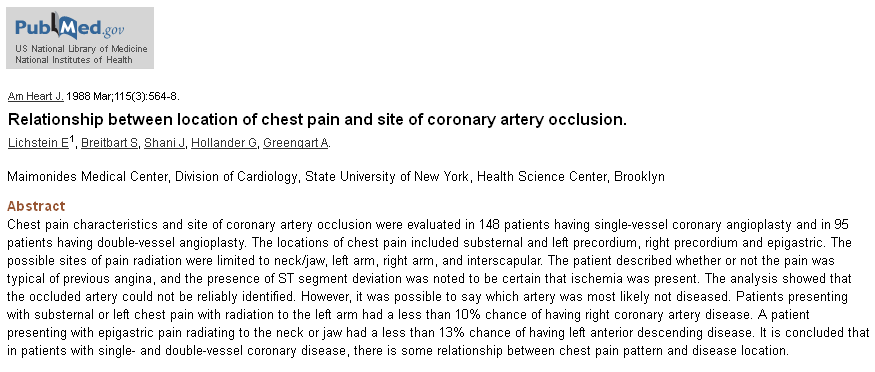 Epigastric –Jaw-neck –  90% RCA
Chest pain :Clinical  vs Physiological  discrepancy
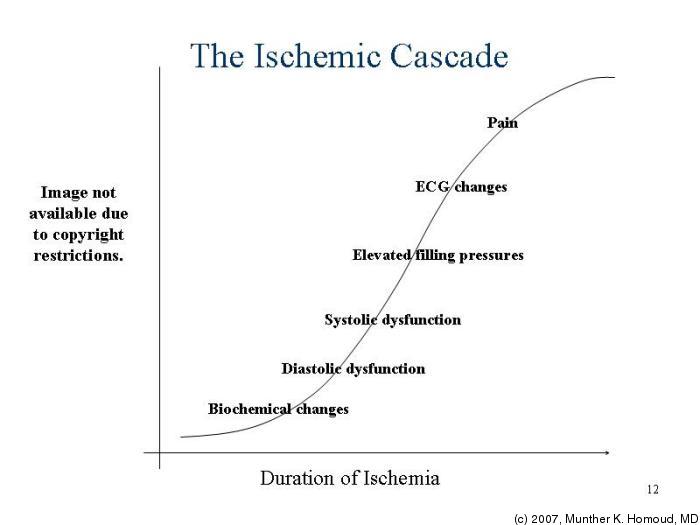 Troponin –VE  STEMI ?
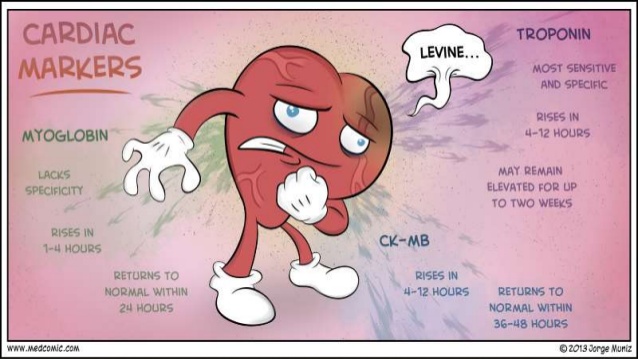 Special Types  of Angina
Post prandial angina
  (Diversion of blood/ Left main/Spasm)
 Nocturnal Angina –AR/REM sleep 
 Walkthrough /Golfer -Precondtioning
 Linked Angina –GE/Cervical
Non Ischemic cardiac pain
Pericarditis
 Dissection 
 Acute pulmonary HT
 Infective endocarditis
 MVPS
 Myocardial  stretch
Pericardial pain
Sharp 
 Postural 
 Pleuritic component 
 Very rare to radiate to hand 
 Diaphragmatic surface –Refers to neck
Chest pain of dissection
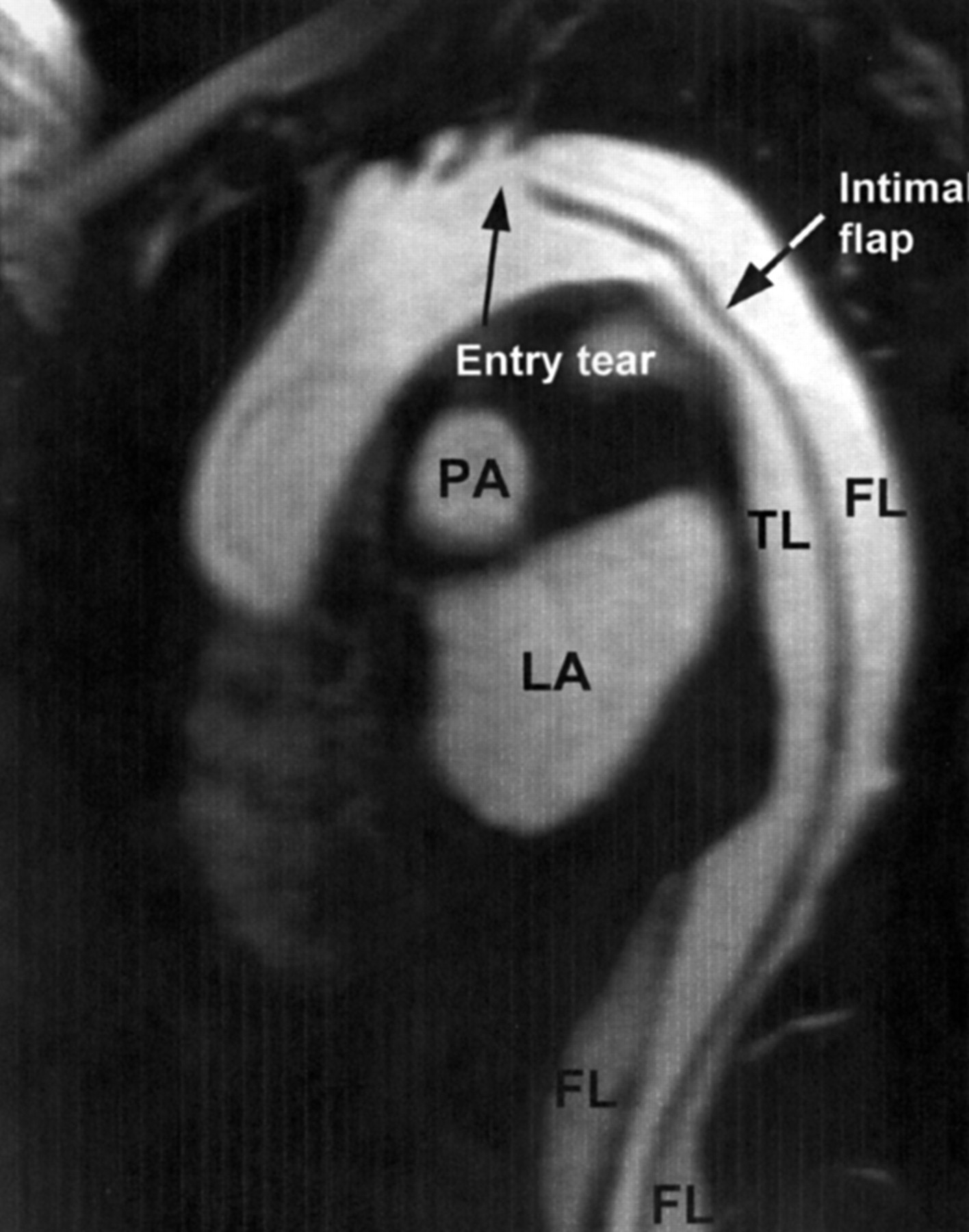 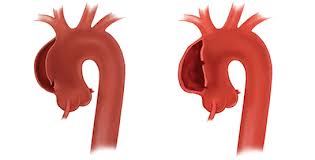 Mayo Clin Proc. 1993 Jul;68(7):642-51.Clinical features and differential diagnosis of aortic dissection: experience with 236 cases (1980 through 1990).
Spittell PC1, Spittell JA Jr, Joyce JW, Tajik AJ, Edwards WD, Schaff HV, Stanson AW.
Anginal equivalents
Diabetics 
 In elderly with autonomic dysfunction 
 Patients with chronic beta blocker and other anti anginal drugs. 
 Post PCI/CABG patients Denerved heart blocks pain  ?
Chest pain evaluation – Summary  

Most important symptom 
Quiet challenging in triaging 
Combination of cardiac /Non cardiac rampant 
Still  a  Vital  job for the physician
Be meticulous and listen . . .
Even an Instant  CAG is not  going to the answer your  suspicion ? As we often struggle with FFR data  in cath lab  with 70% lesion !
Palpitation
Palpitation
 
Onset /offset
Duration 
Exertion 
Regularity 
Associated chest pulsation
Anatomical and Physiological basis
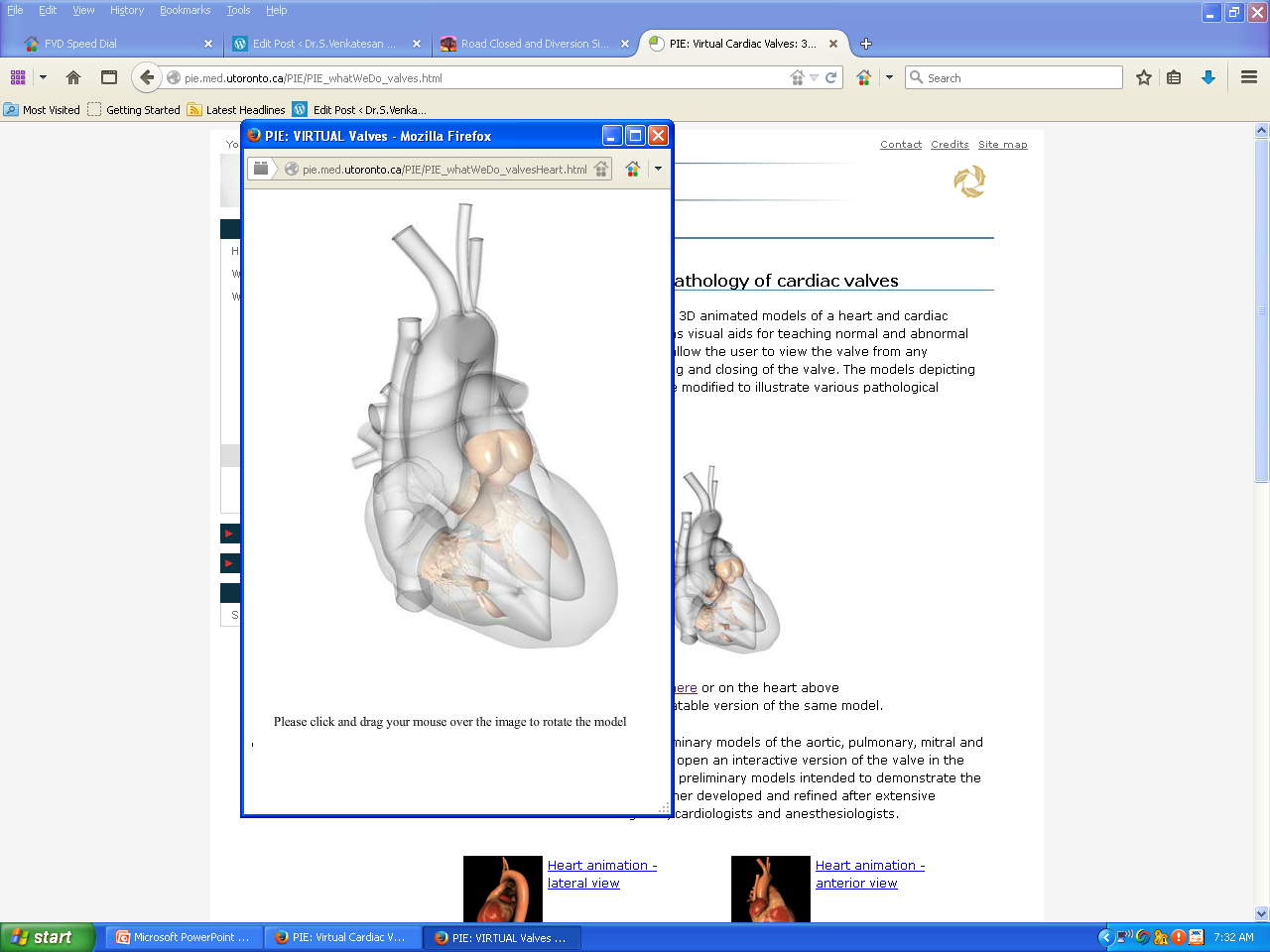 Valve  motion 

Hyperdynamic heart

Myocardium  vs Chest interface

Thin  chest augments
 
*AML movement –AML
Palpitation –Etiological basis
Valvular (Stenotic vs Regurg)
Arrhythmic  
Combined
Hyperdynamic states 
Non cardiac
Primary myocardial cause rare  :  Generally  for palpitation to occur there should be well  preserved LV function
Mechanism  of palpitation in VPDs
Missed beat 
Skipped beat 
Extra beat ?
Post VPD potentiation
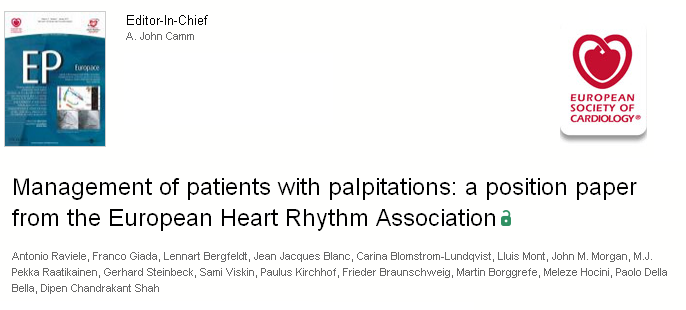 Syncope
DEFINITION
Syncope is- transient loss of consciousness (LOC) 

caused by transient global cerebral hypoperfusion

Characterized by rapid onset,short duration, and spontaneous recovery
Conditions incorrectly diagnosed as syncope
Syncope  


 Prodrome 

 Exertional /Non exertional 

 Post Syncope  rhythm
Neural circuits : Neuro cardiogenic syncope
Heightened Sympathetic tone

                     Cardiac (stretch )

         Reflex parasympathetic  overshoot
         (Cardio Inhibitory/Vasodepressive)
Types  of syncope
Neurocardiogenic syncope
Cardiac (Arrhythmic /Non arrhythmic)
Stoke  Adams syncope
RVOT vs  LVOT  syncope
Why syncope  is rare even in critical  Mitral stenosis ?
Cardinal symptoms
Concluding remarks
Symptoms , Signs , Structural basis  are closely linked !
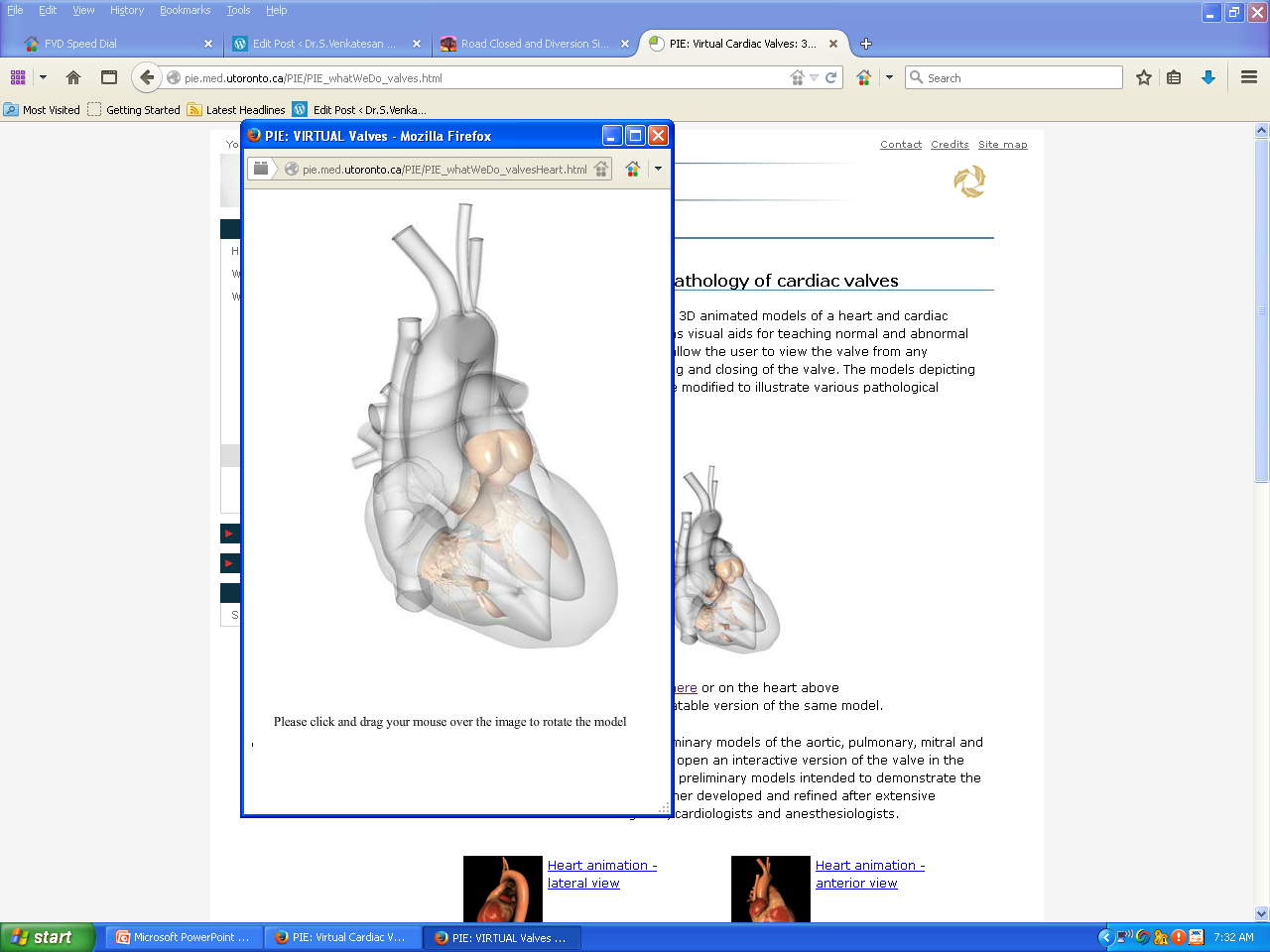 If there is dispute  . . . symptoms  shall prevail  over
A story of an young  women
With syncope
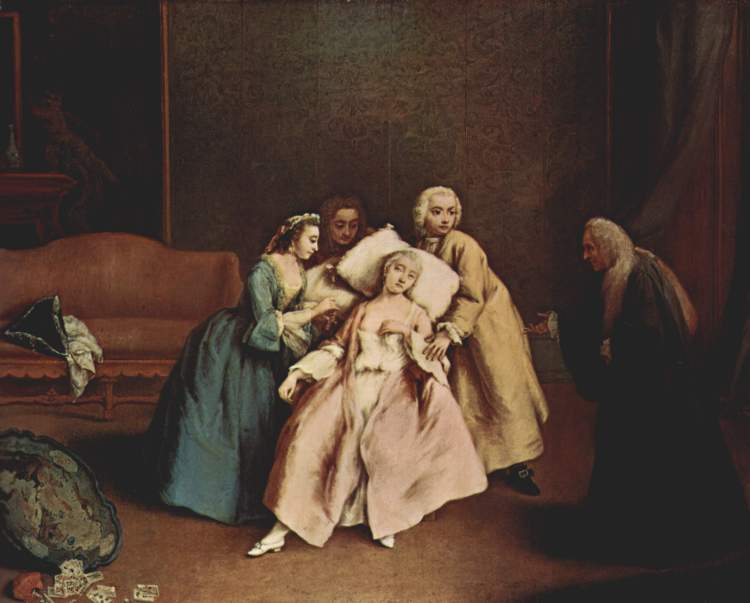 History is most vital  in syncope , than any other
She was extensively investigated 

HUT , MRI brain , Contrast echo , Loop  recorders , And visited  Neurologist, cardiologist , and finally, It was learnt  she just  gets giddy and is not really syncope .  Whenever she sees blood which started first when her pet dog was injured !
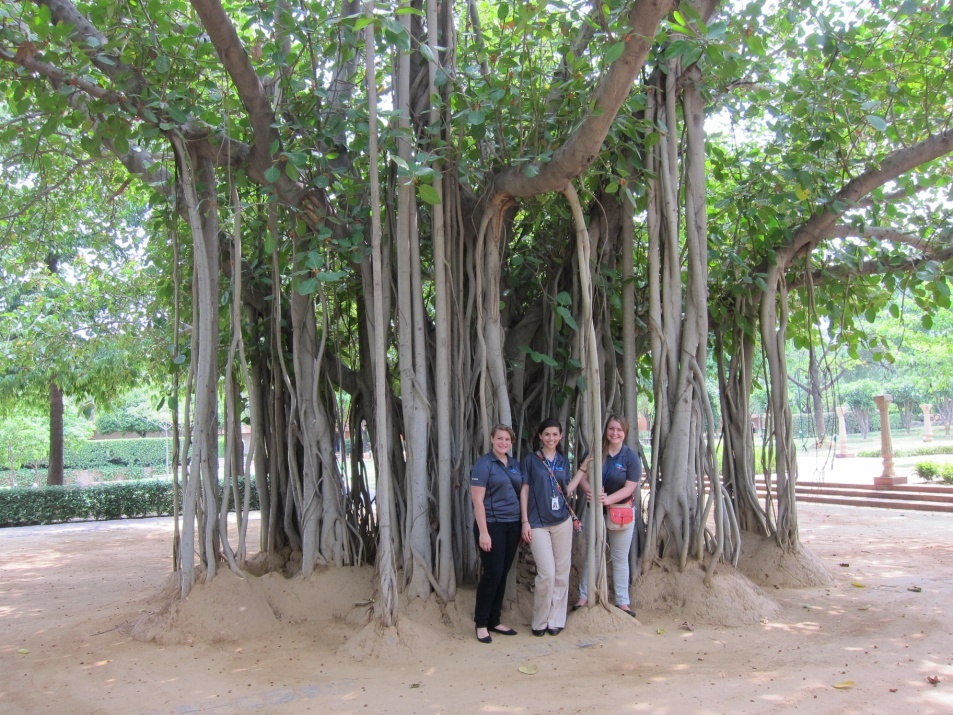 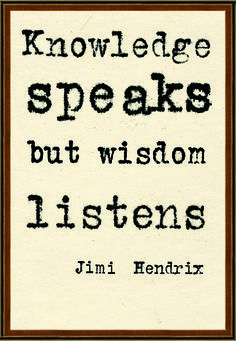 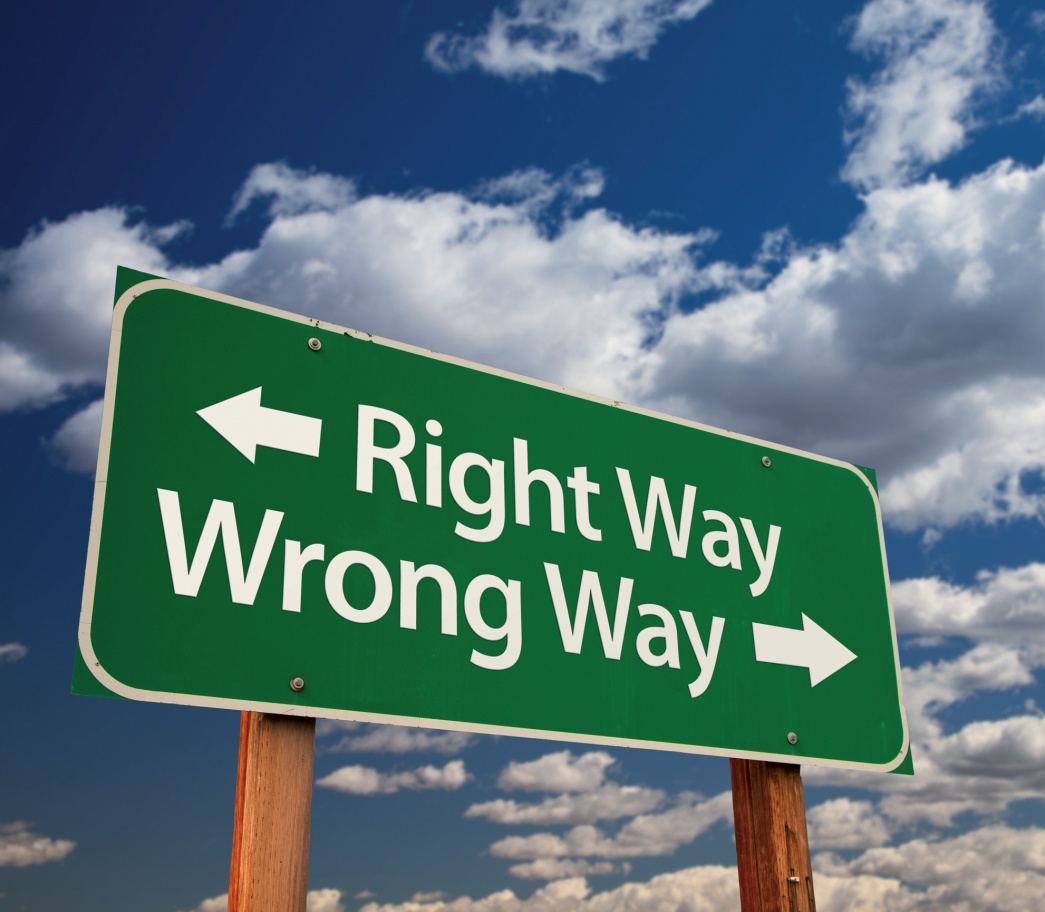 History if you miss initially 
It is very unlikely  you are going to course correct till every thing is over !
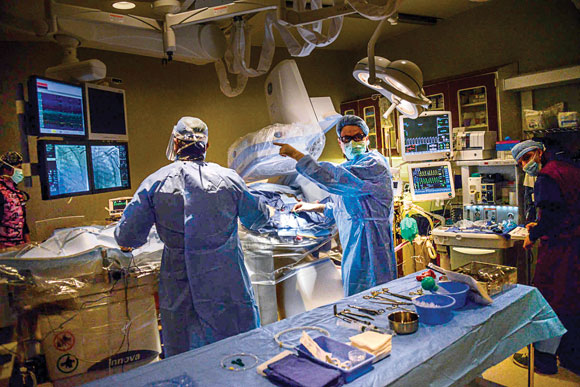 We can be modern in our approach  . . .
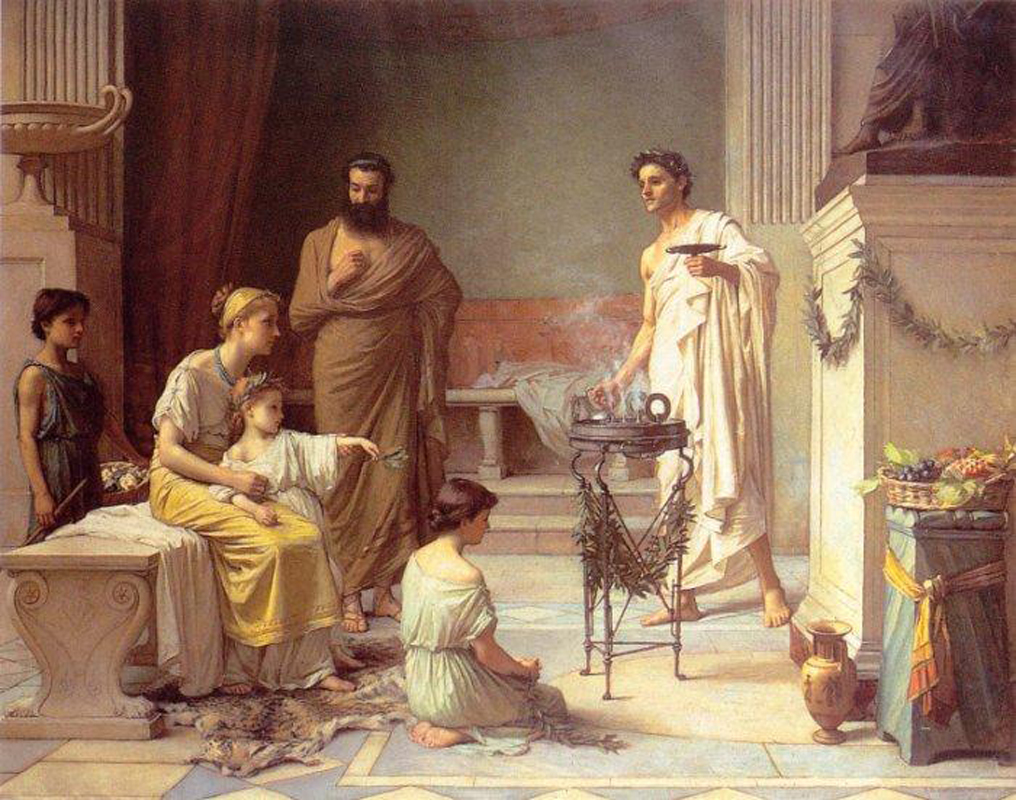 Clinical  medicine  may appear of Heritage value , still it is the life line of medicine , It is being threatened , but  It’s  still  in our hands . . .We shall  decide  the destiny !